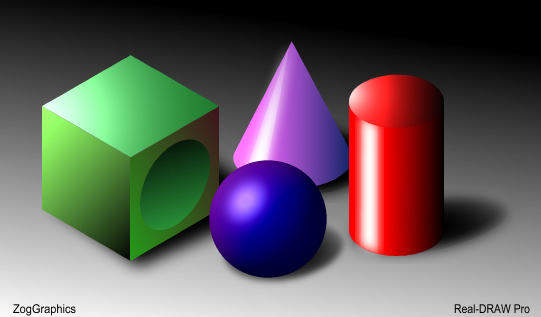 Предмет 
стереометрии
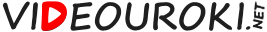 Планиметрия
Измерения:
 длина 
 ширина
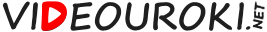 Планиметрия
Стереометрия
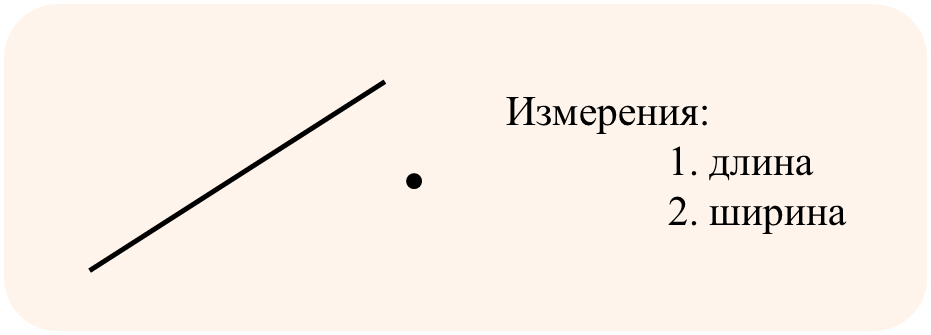 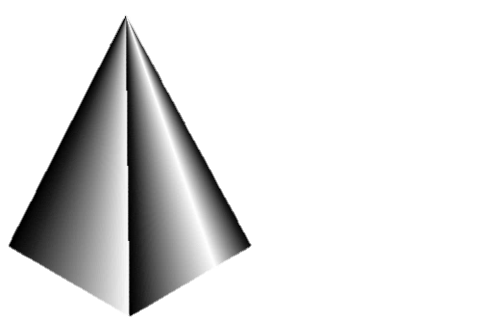 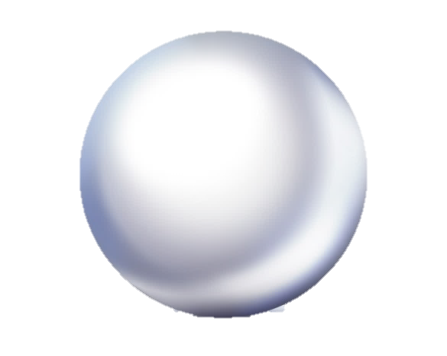 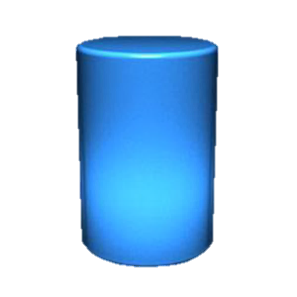 στερεός — «твёрдый, пространственный»
μετρέω — «измеряю»
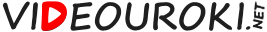 Стереометрия
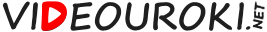 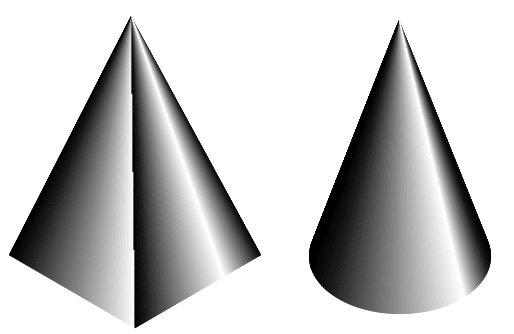 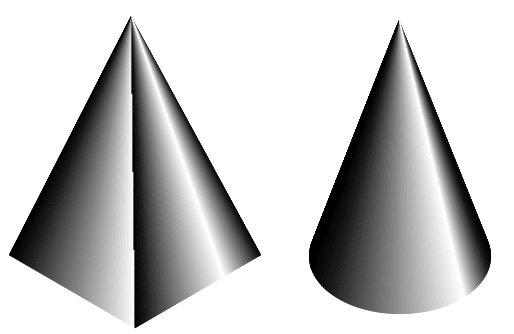 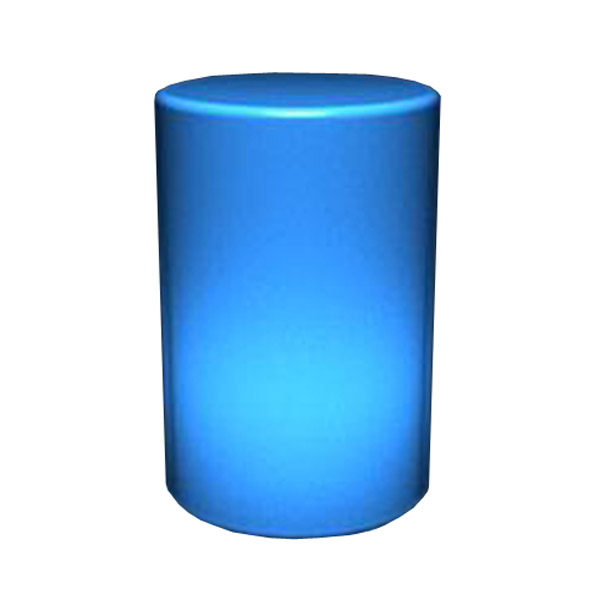 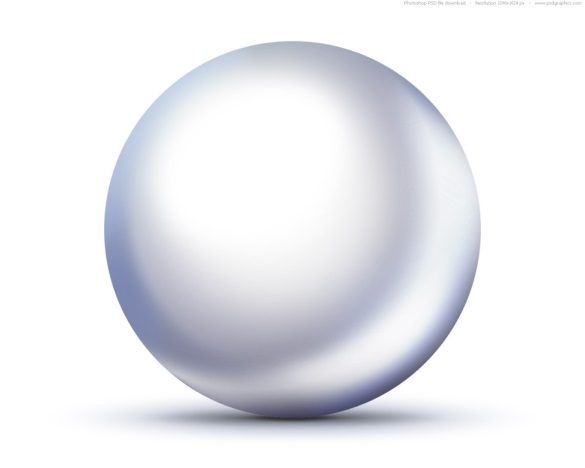 Измерения:
Длина.
Ширина.
Высота.
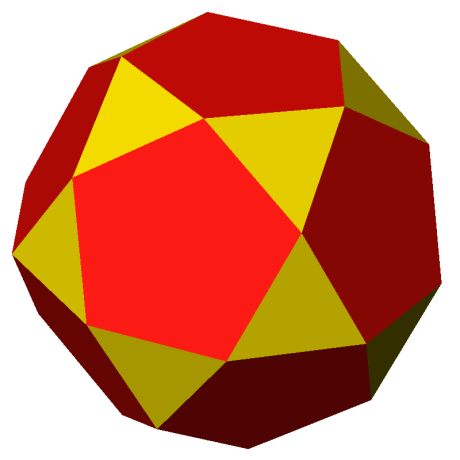 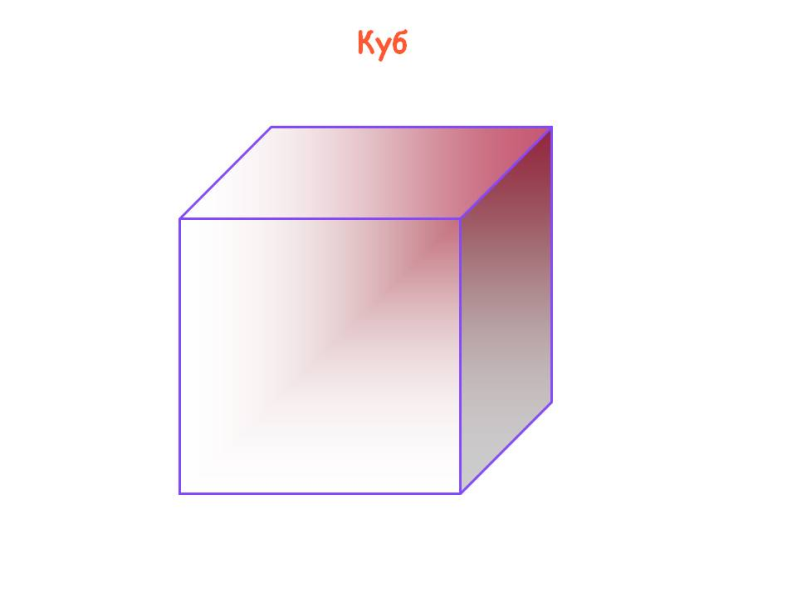 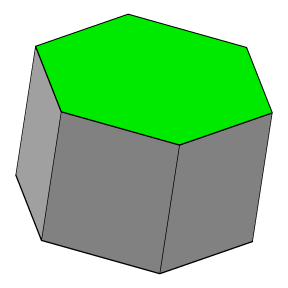 Геометрическое тело обладает вместимостью
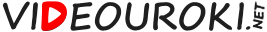 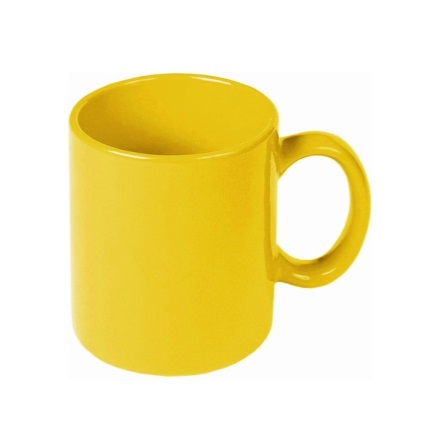 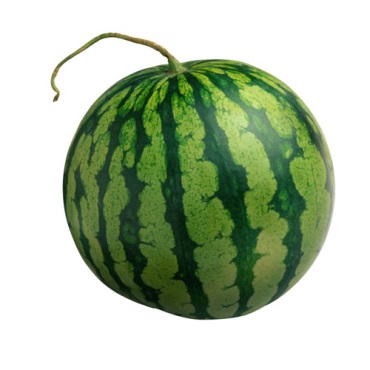 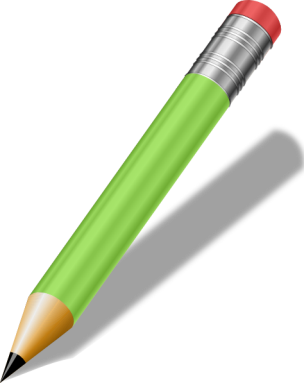 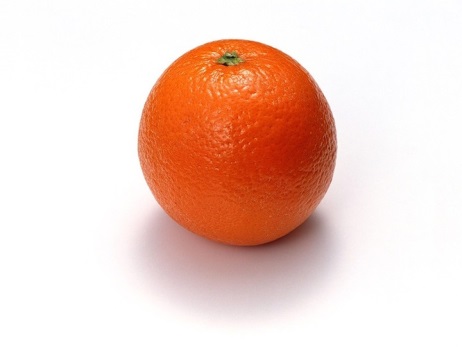 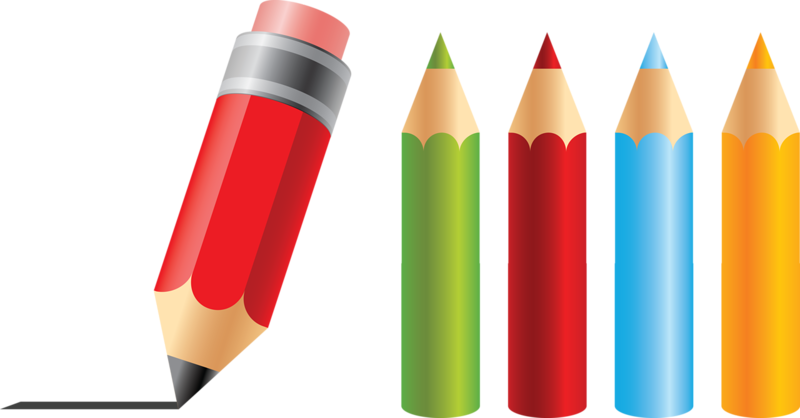 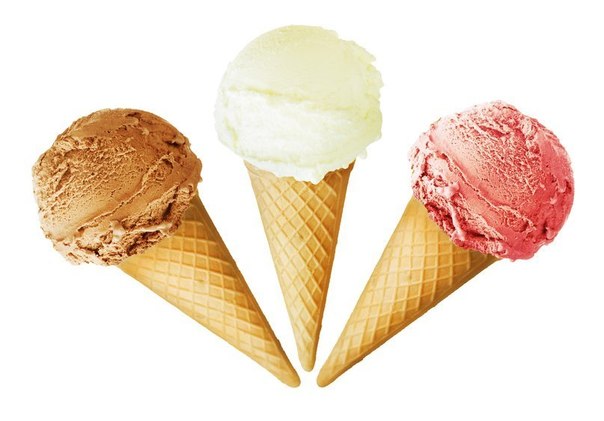 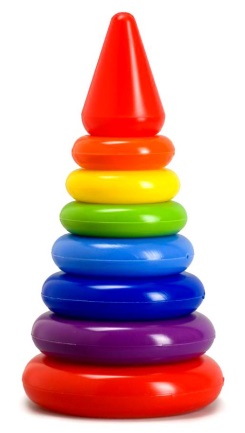 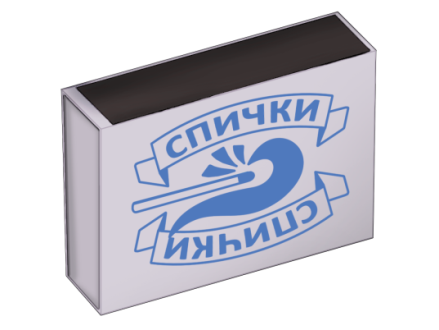 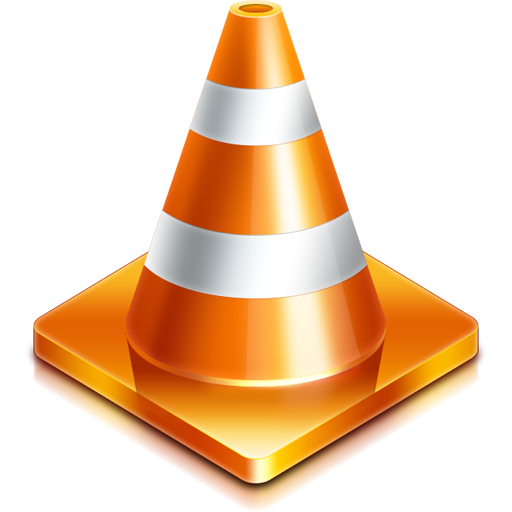 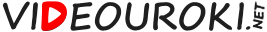 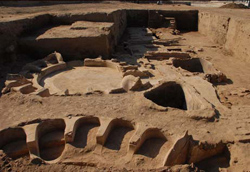 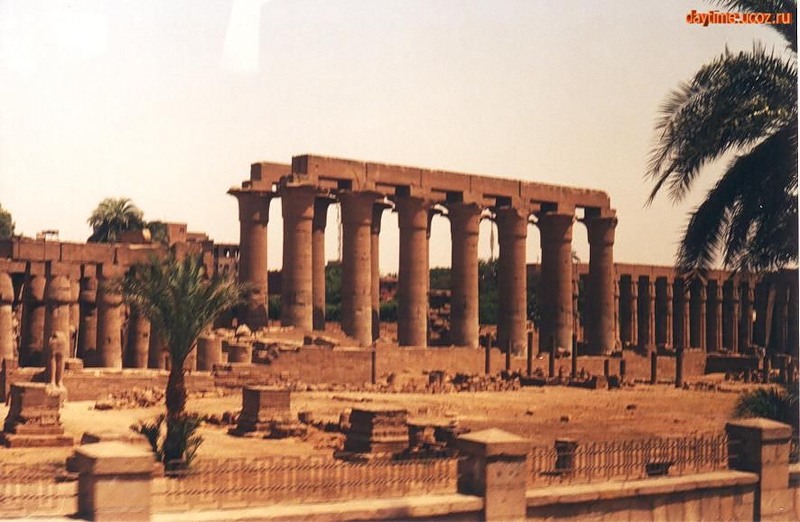 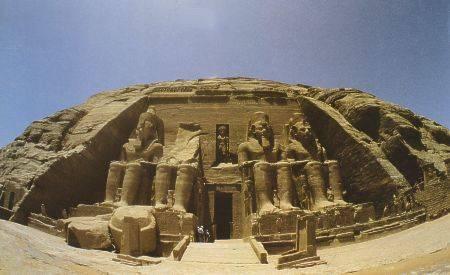 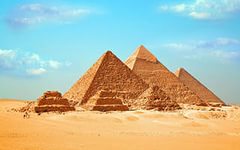 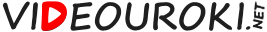 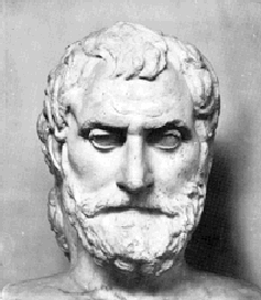 Фалес выдвинул и развил идею о том, что должны быть пути, доказывающие справедливость тех или иных фактов. 
В геометрии факты называются теоремами. 
Фалес открыл доказательства теорем, которые люди принимали на веру до этого.
Фалес Милетский
 640/624 — 548/545 гг. до н. э.
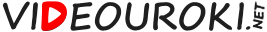 Пифагорейская философская школа
VI – V вв. до нашей эры
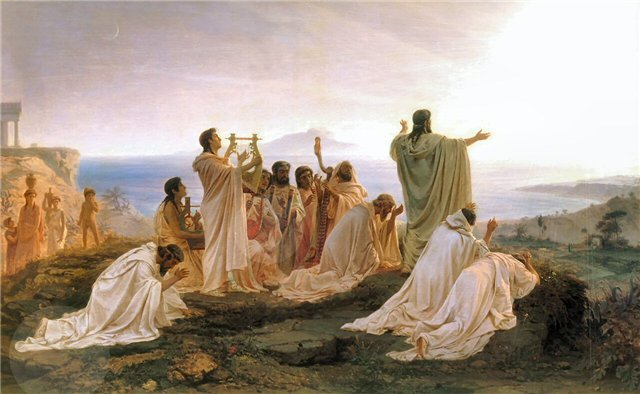 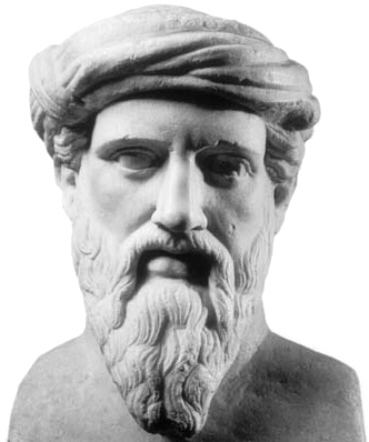 Пифагор Самосский
 570 — 490 гг. до н. э.
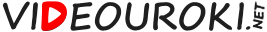 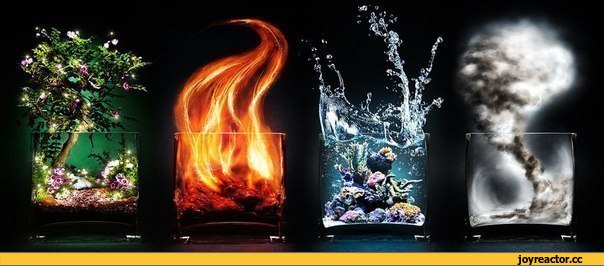 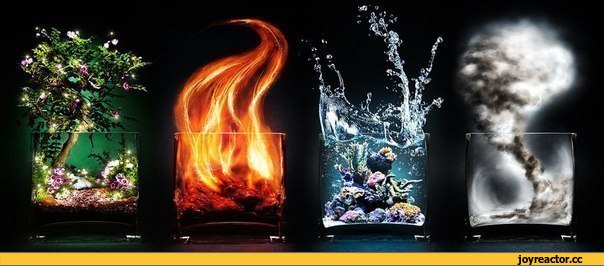 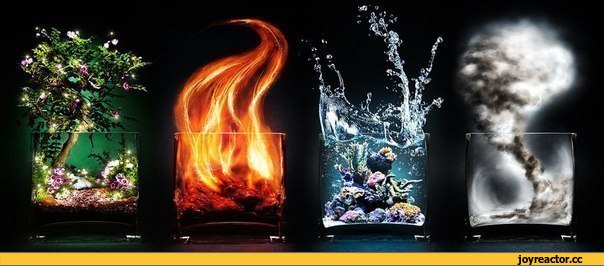 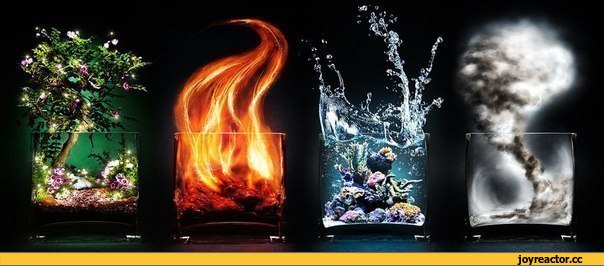 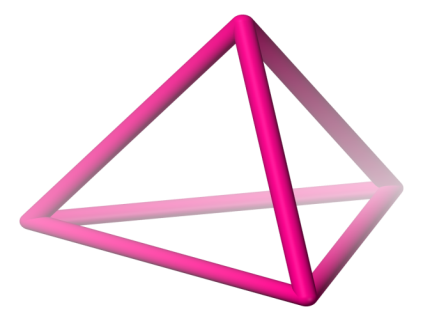 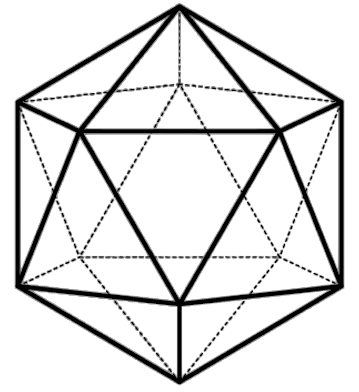 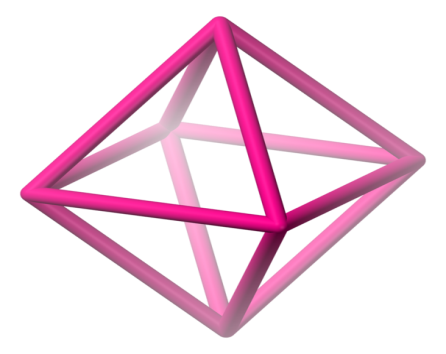 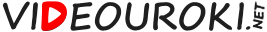 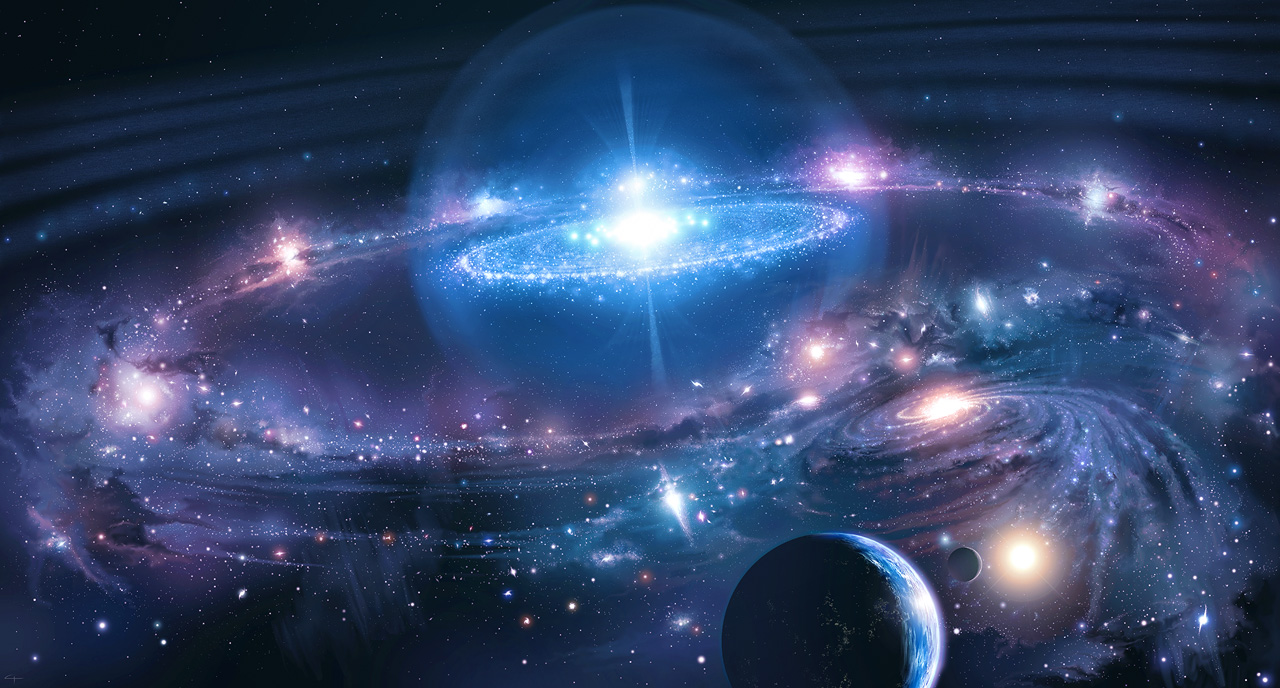 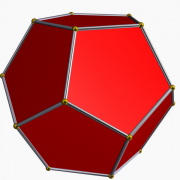 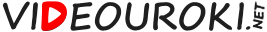 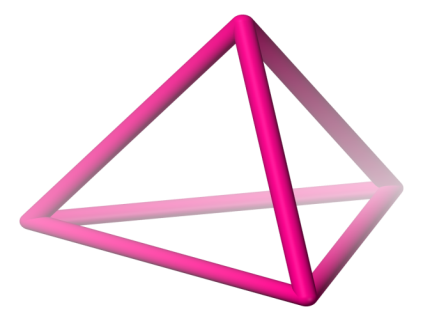 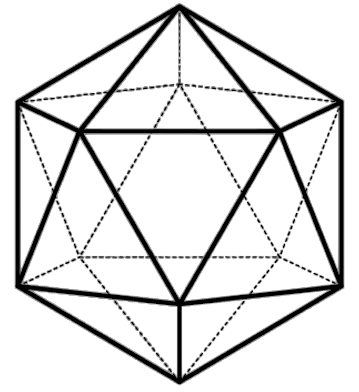 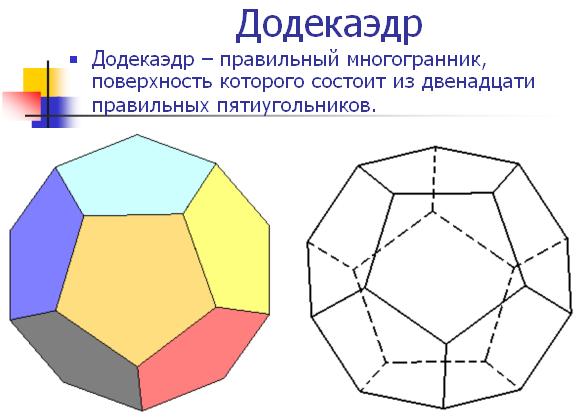 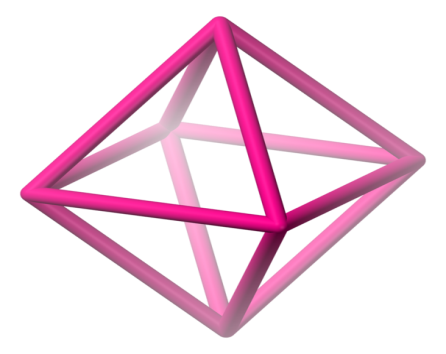 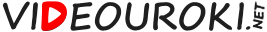 Александрийская философская школа
 III века до н. э. по VI век н. э.
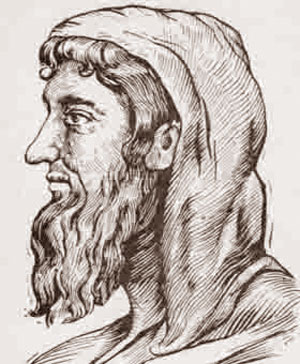 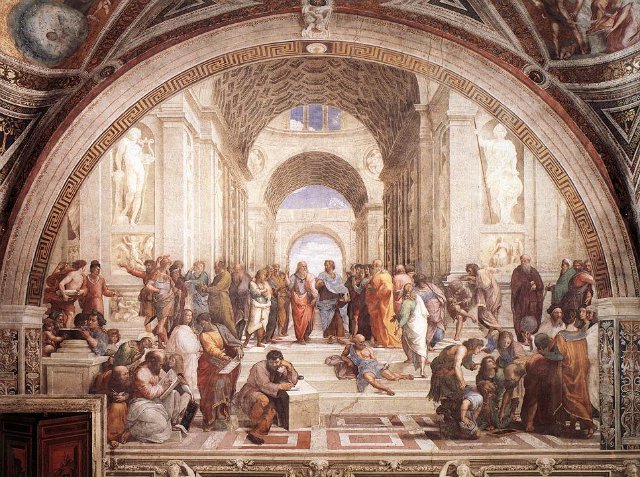 Эвклид
 ок. 325 — 265 гг. до н. э.
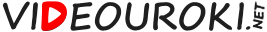 Начала Эвклида
5 постулатов:
Через две точки можно провести прямую.
Отрезок прямой можно продолжить неограниченно.
Из всякого центра любым расстоянием можно описать окружность.
Все прямые углы равны между собой.
Всякий раз, когда прямая при пересечении с двумя другими прямыми образует с ними внутренние односторонние углы, сумма которых меньше 2-х прямых, эти прямые пересекались с той стороны, с которой эта сумма меньше 
    2-х прямых.
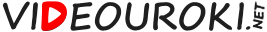 1829 г. – «О началах геометрии»
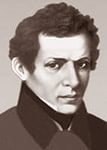 Можно построить геометрию такую же содержательную и свободную от противоречий, как и эвклидова.
Если геометрию Эвклида можно назвать геометрией земных пространств и расстояний, то геометрия Лобачевского – геометрия гигантских межпланетных и исчезающих малых атомных пространств, она включает геометрию Эвклида как составную часть, как частный случай.
Николай Иванович Лобачевский
1792 – 1856 гг.
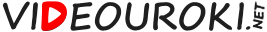 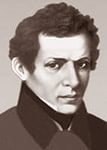 Эвклид: 
              Через точку, не лежащую на данной прямой, проходит не более одной прямой, лежащей с данной прямой в одной плоскости и не пересекающей её.
Лобачевский: 
              Через точку, не лежащую на данной прямой, проходят по крайней мере две прямые, лежащие с данной прямой в одной плоскости и не пересекающие её.
Николай Иванович Лобачевский
1792 – 1856 гг.
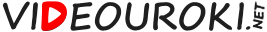 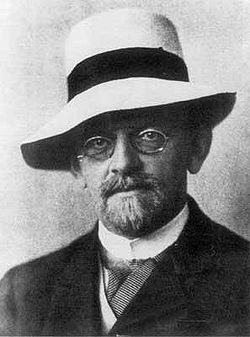 1899 г. – «Основания геометрии»

Эта работа стала образцом для дальнейших работ по аксиоматическому построению геометрии.
Давид Гильберт
1862 – 1943 гг.
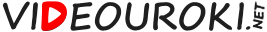 Математическое искусство Эшера
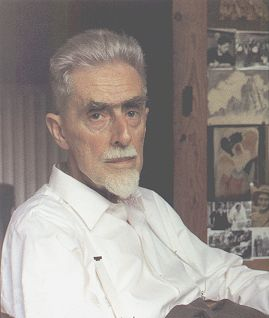 Морис Корнилис Эшер
1898– 1972 гг.
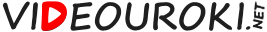 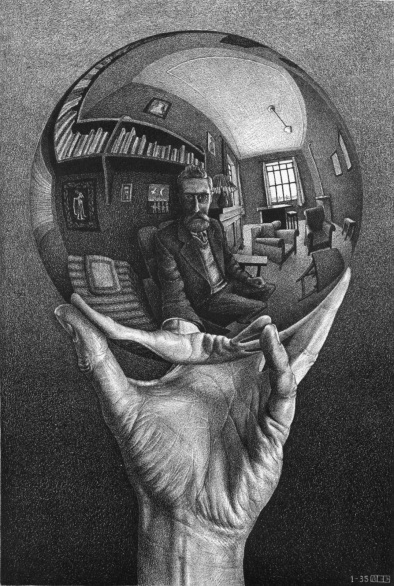 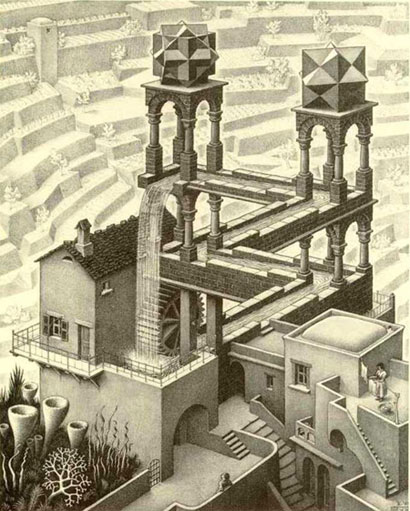 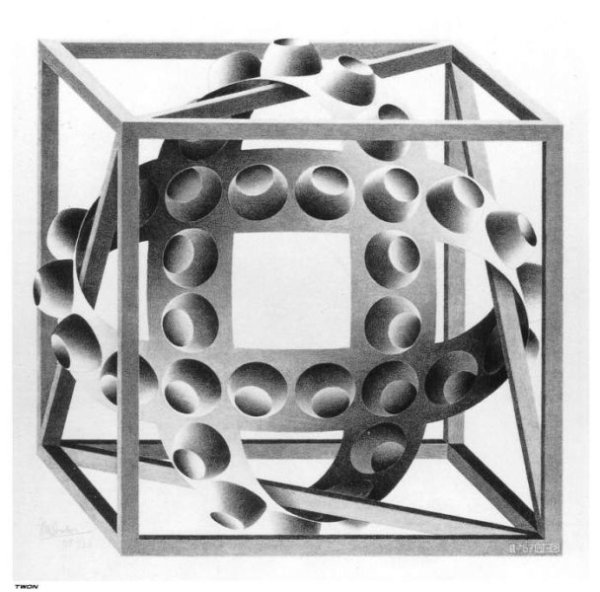 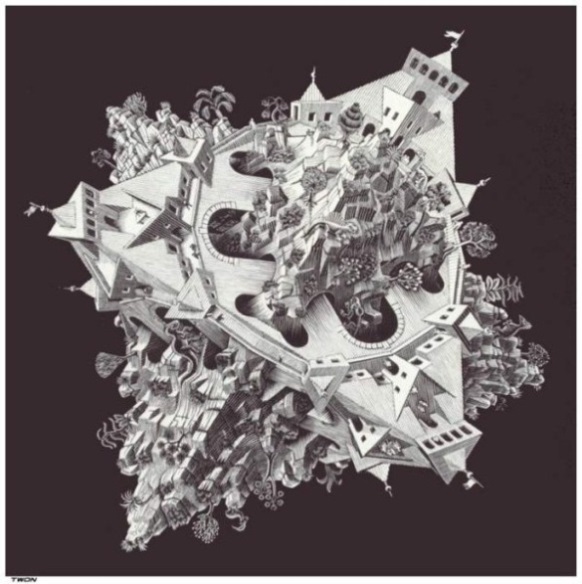 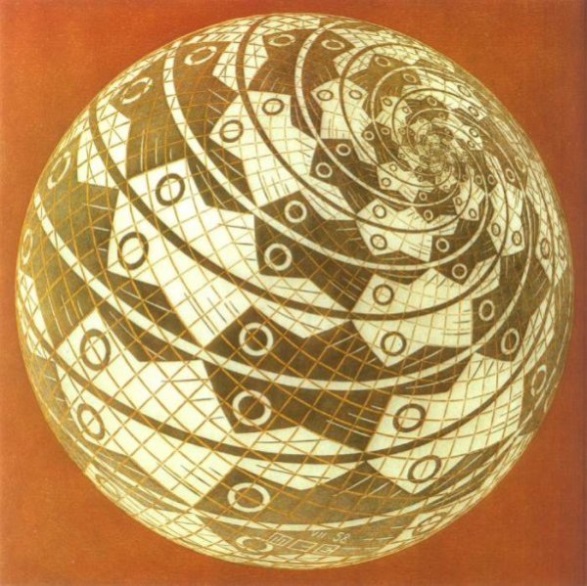 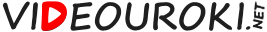 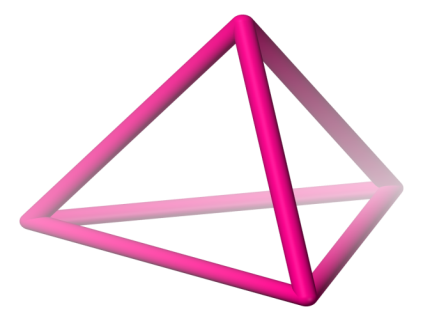 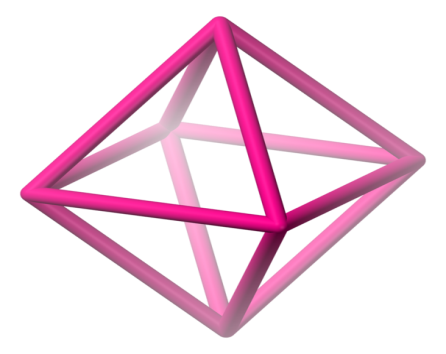 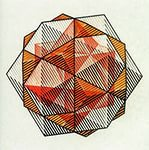 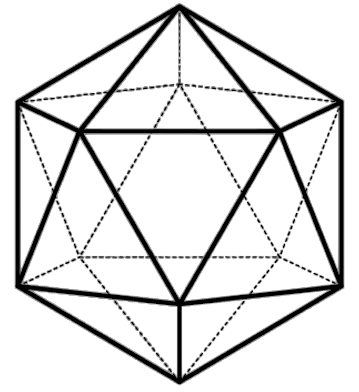 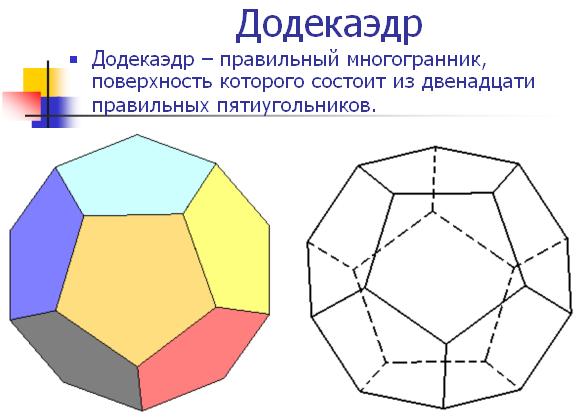 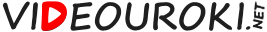 Геометрические тела, как и все геометрические фигуры, являются воображаемыми объектами. 

Геометрическое тело – часть пространства, отделенное от остальной части пространства границей этого тела.
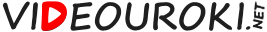 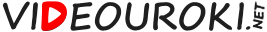 Выпуклые
Невыпуклые
если многогранник лежит по 
одну сторону от плоскости 
каждой своей грани.
если многогранник лежит по разные 
стороны хотя бы от одной 
плоскости, проходящей через грань.
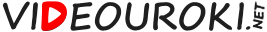 Определение. Цилиндр – это тело, ограниченное двумя равными кругами и цилиндрической поверхностью.
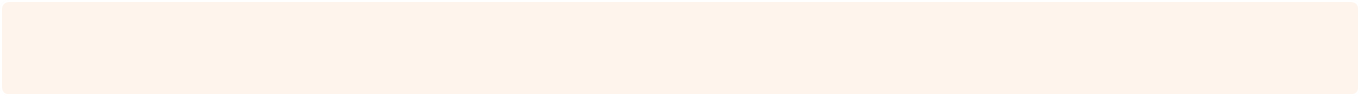 радиус
основание
ось 
цилиндра
Их радиус называется радиусом цилиндра.
высота
образующая
боковая
поверхность
основание
Отрезки, из которых она составлена называют образующими цилиндра.
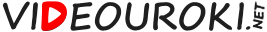 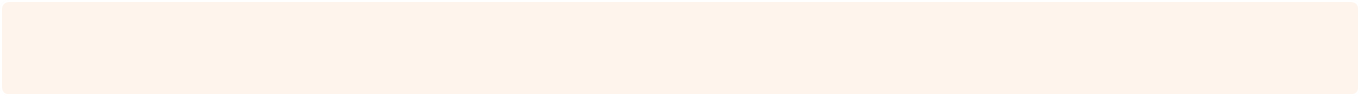 Определение. Конус – это тело, ограниченное кругом и конической поверхностью.
вершина
Радиус круга называется радиусом конуса.
ось 
конуса
высота
образующая
боковая
поверхность
радиус
основание
Отрезки, из которых она составлена называются образующими конуса.
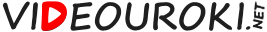 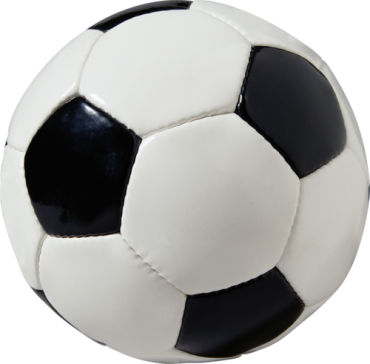 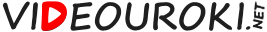 Определение. Сферой называется поверхность, состоящая из всех точек пространства, расположенных на данном расстоянии от данной точки.
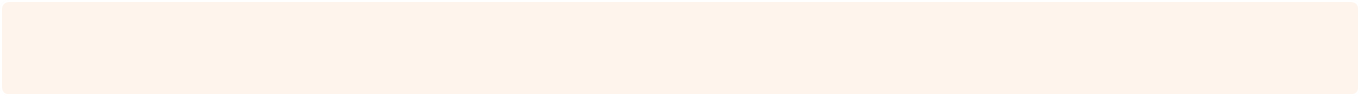 Данная точка называется центром сферы.
Данное расстояние – радиусом сферы.
Любой отрезок, соединяющий центр сферы с какой-либо ее точкой, также называется радиусом сферы.
радиус
хорда
радиус
диаметр
Отрезок, соединяющий две точки сферы, называется хордой сферы.
Отрезок, соединяющий две точки сферы и проходящий через ее центр, называется диаметром сферы.
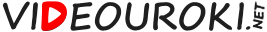 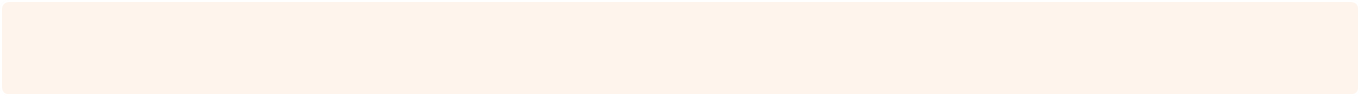 основания
Параллелограммы – боковыми гранями призмы.
боковые
грани
А стороны боковых граней, не являющиеся сторонами оснований призмы, называются боковыми рёбрами призмы.
боковые
рёбра
диагональ
Отрезок, соединяющий две вершины призмы, не принадлежащие одной грани, называется диагональю призмы.
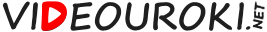 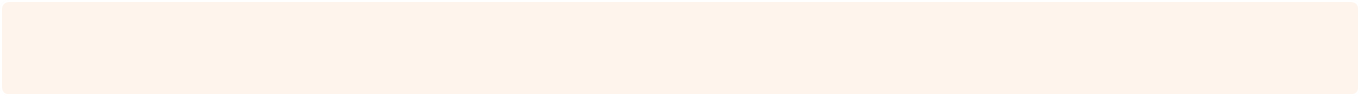 вершина
боковые
ребра
высота
боковые
грани
Отрезок, соединяющий вершину пирамиды с плоскостью ее основания и перпендикулярный к этой плоскости, называется высотой пирамиды.
основание
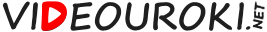 «Геометрия является самым могущественным средством для изощрения наших умственных способностей и дает нам возможность правильно мыслить и рассуждать»

Галилео Галилей
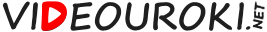